Mon plan de travail CP - 6
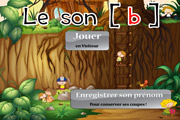 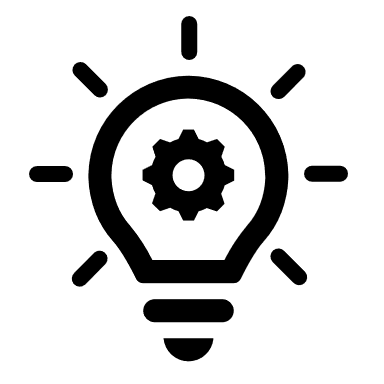 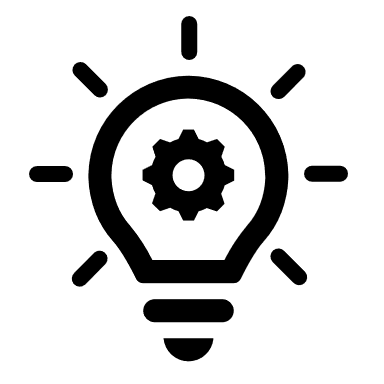 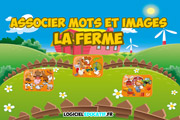 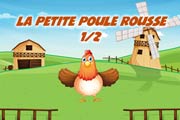 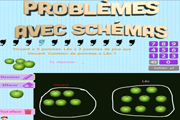 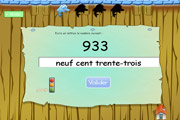 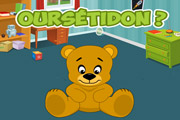 https://www.logicieleducatif.fr
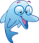 Temps estimatif total : 3h30